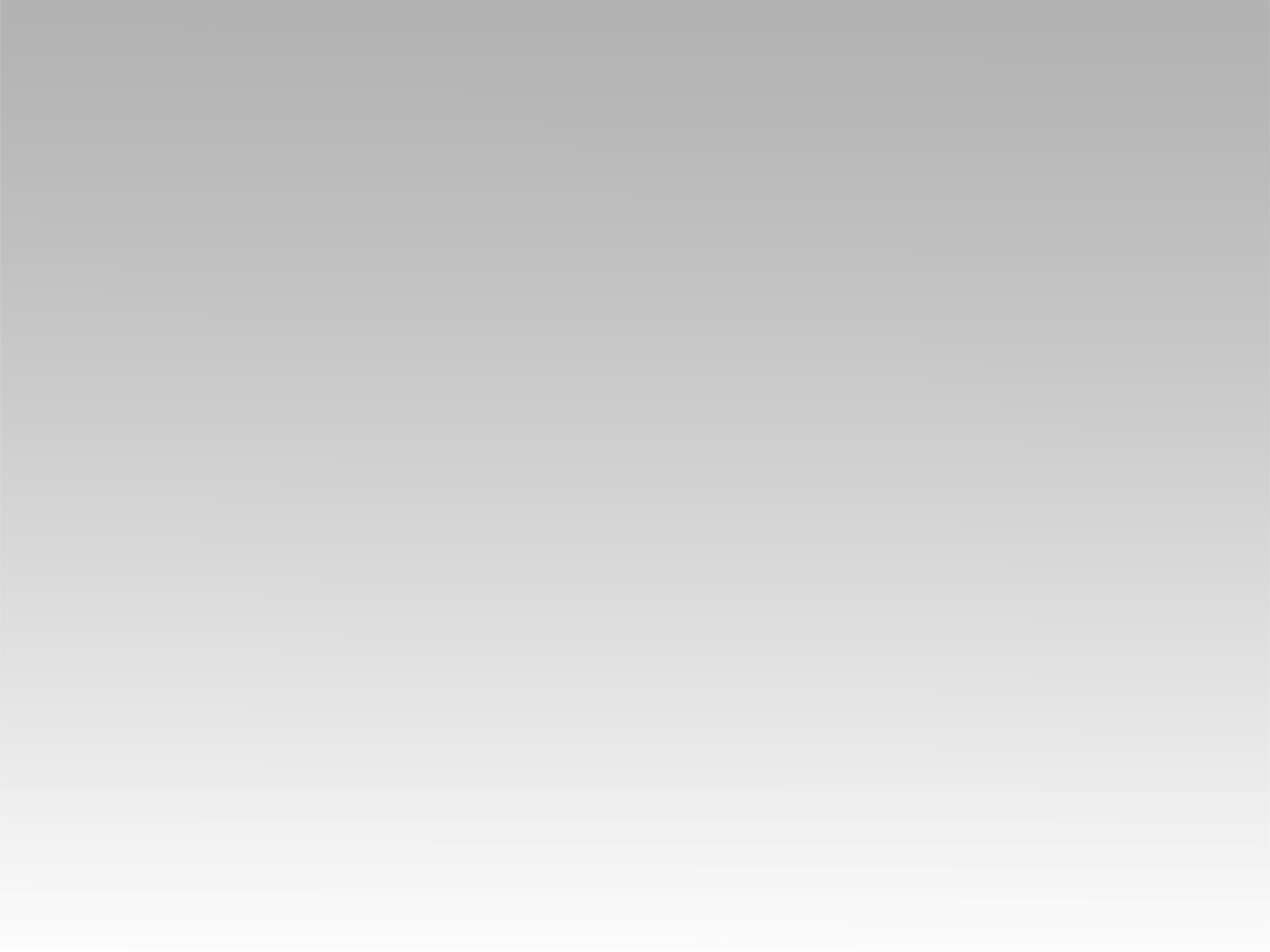 تـرنيــمة
القلب فقلبُك معبده
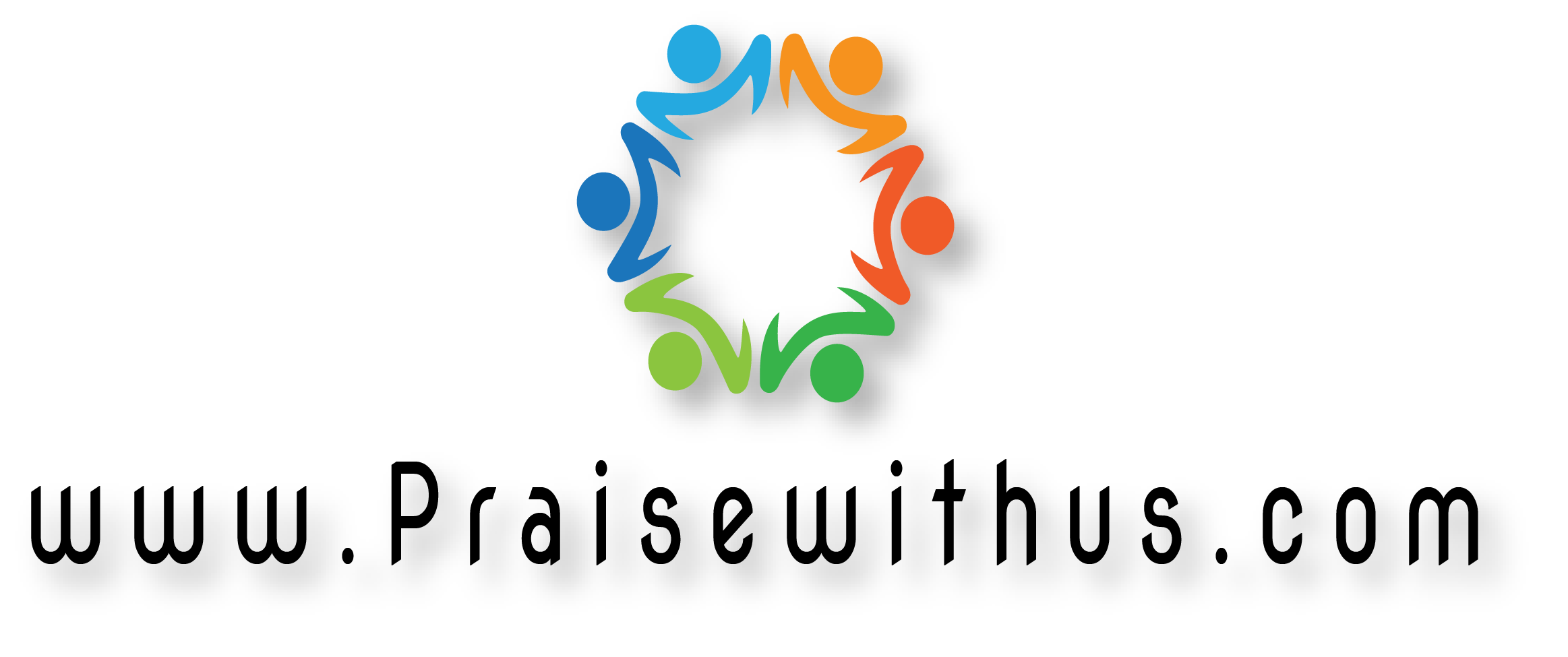 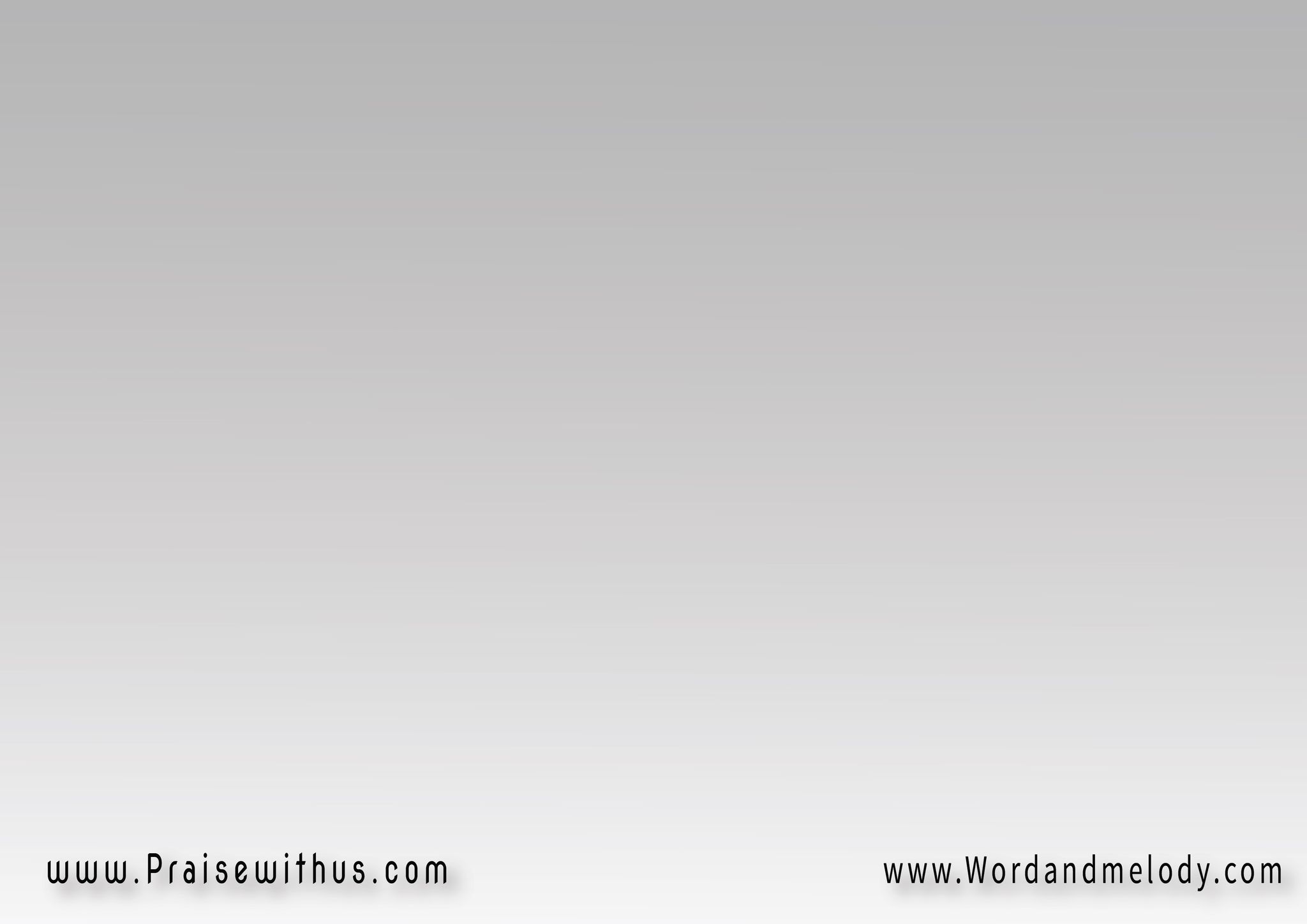 ق: القلب فقلبُـــك معبده   
الرُّوحُ فرُوحيَ تَعبُدُهُالحُسنُ امَامَ جَمَالِكَ لا   
مَكانَ لِرَأسِــهِ يُسنِدُهُ
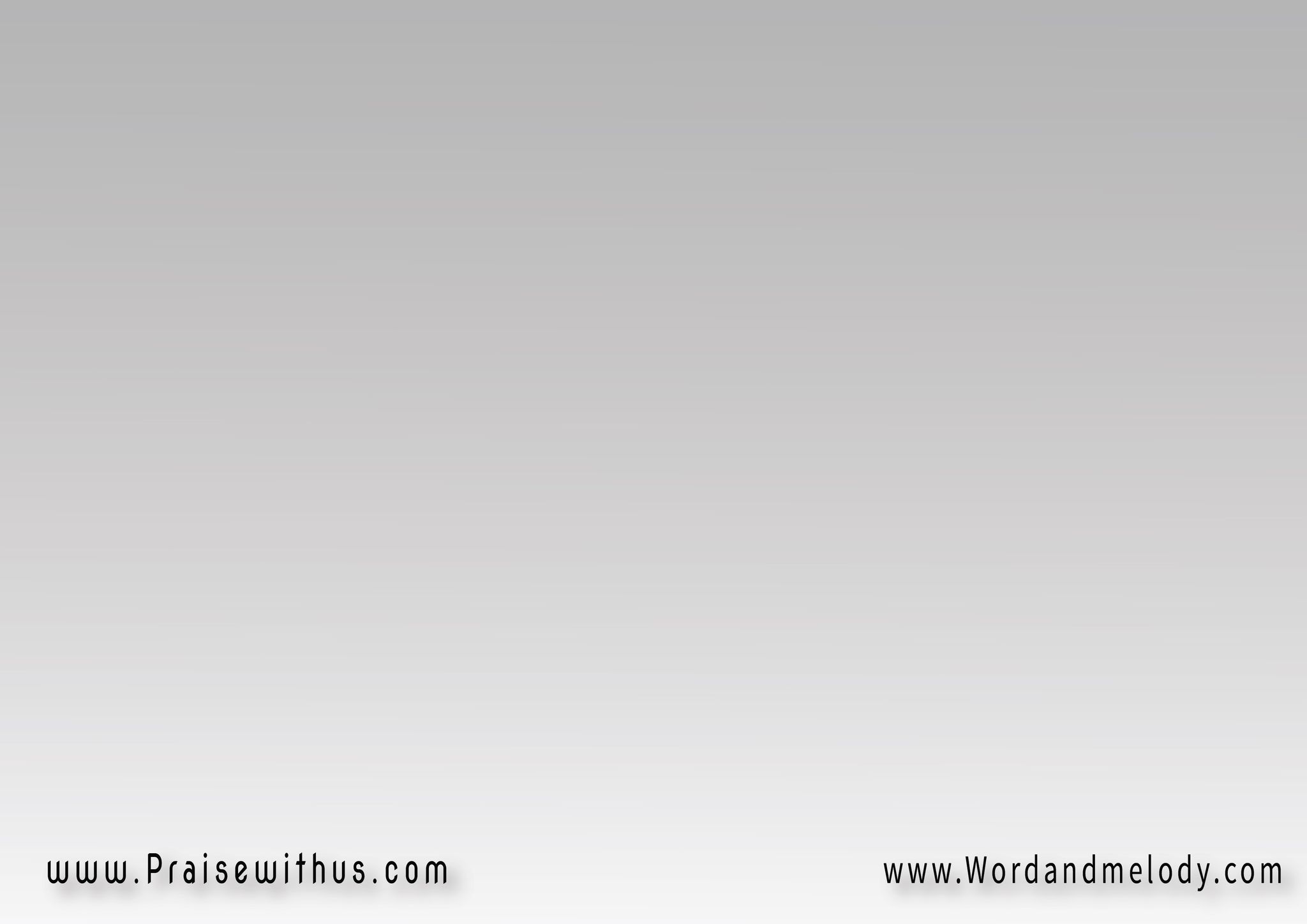 1- يَسوعُ الفادِي حَبيبُ القلبِ   فقلبـيَ بَاتَ يُمَجِّدُهُبحُبِّهِ تَسمُو وَتَصفو حَيَاتي   
مَدَى الأيَّامِ تُمَجِدُّهُ
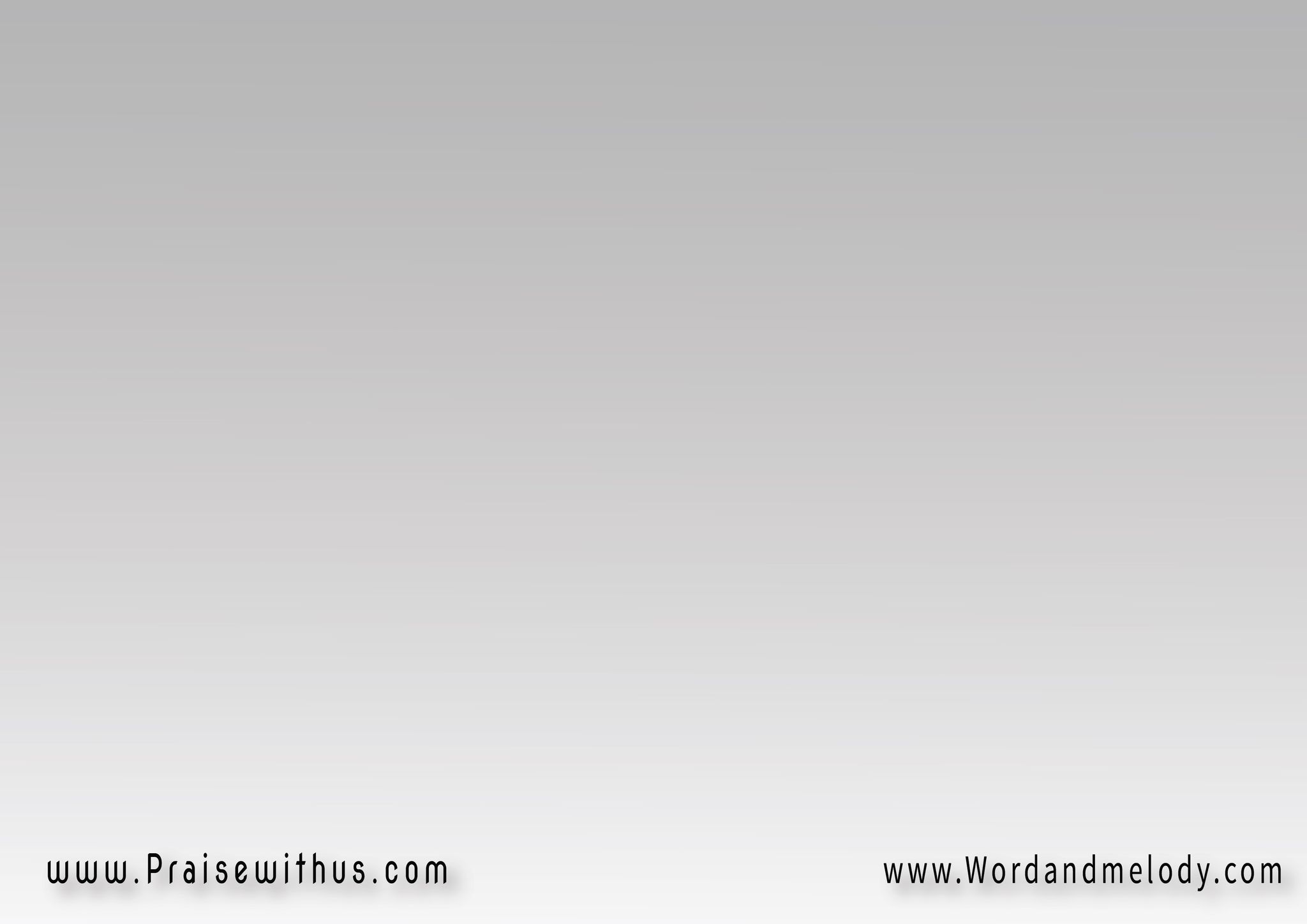 ق: القلب فقلبُـــك معبده   
الرُّوحُ فرُوحيَ تَعبُدُهُالحُسنُ امَامَ جَمَالِكَ لا   
مَكانَ لِرَأسِــهِ يُسنِدُهُ
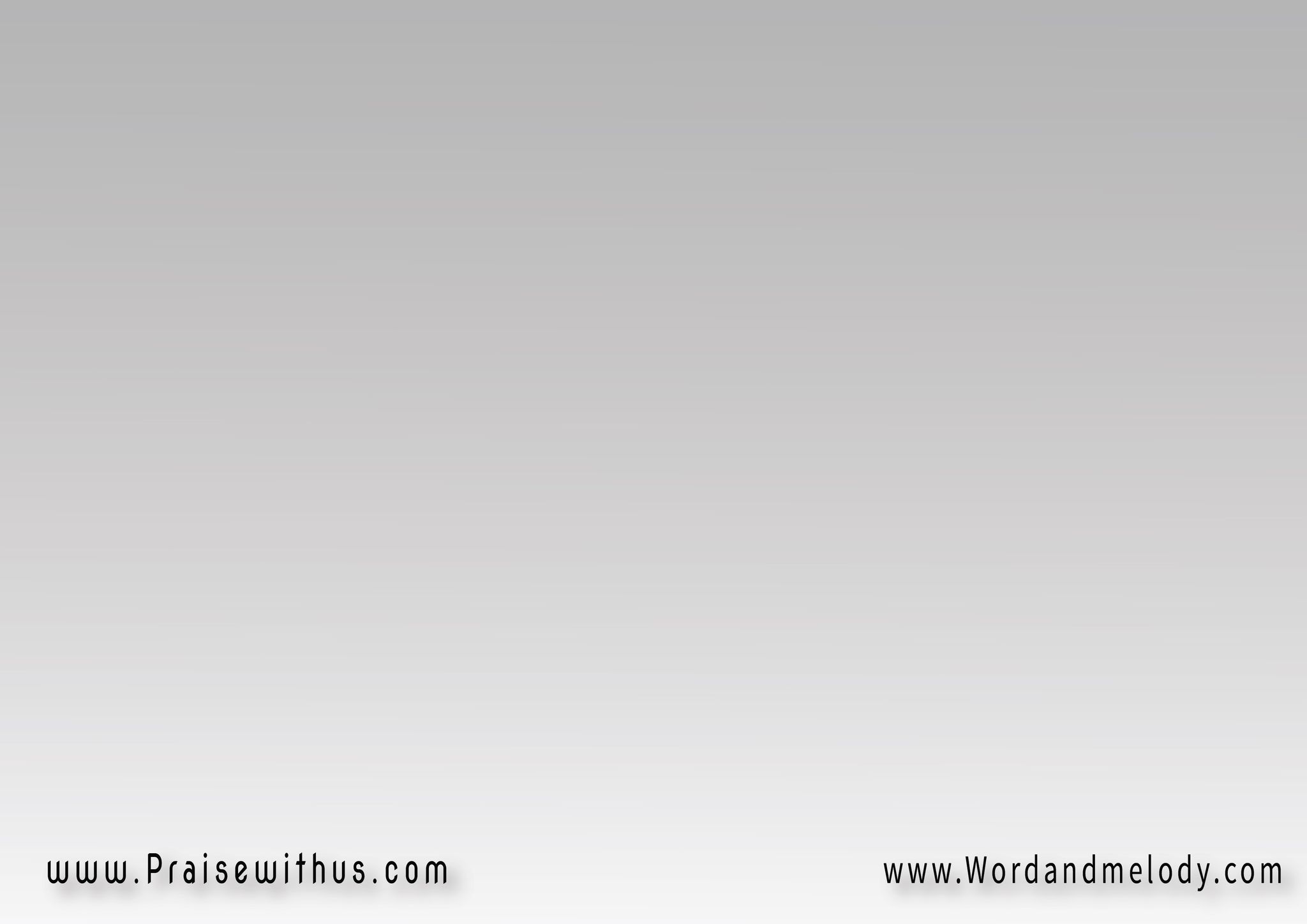 2- يَسوعُ مَاتَ بَدِيلاً لِمَوْتي
  فكيفَ لِعَقلـــــيَ يَفطِنُهُقد أحيَا آمَالي وَأزهَرَ عُمريفَبَيْنَ ضُلوعِـــي مَوْطِنُــــهُ
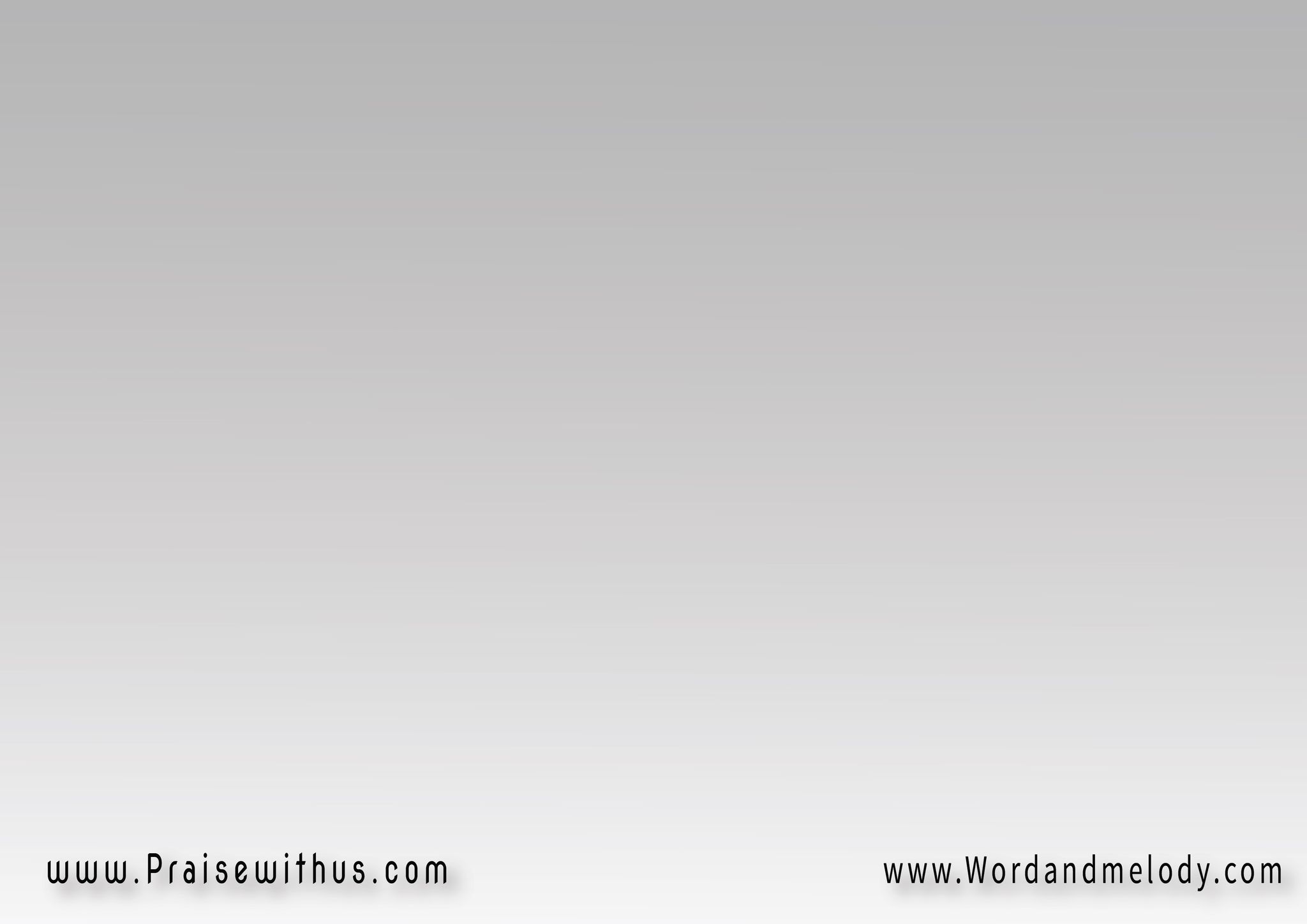 ق: القلب فقلبُـــك معبده   
الرُّوحُ فرُوحيَ تَعبُدُهُالحُسنُ امَامَ جَمَالِكَ لا   
مَكانَ لِرَأسِــهِ يُسنِدُهُ
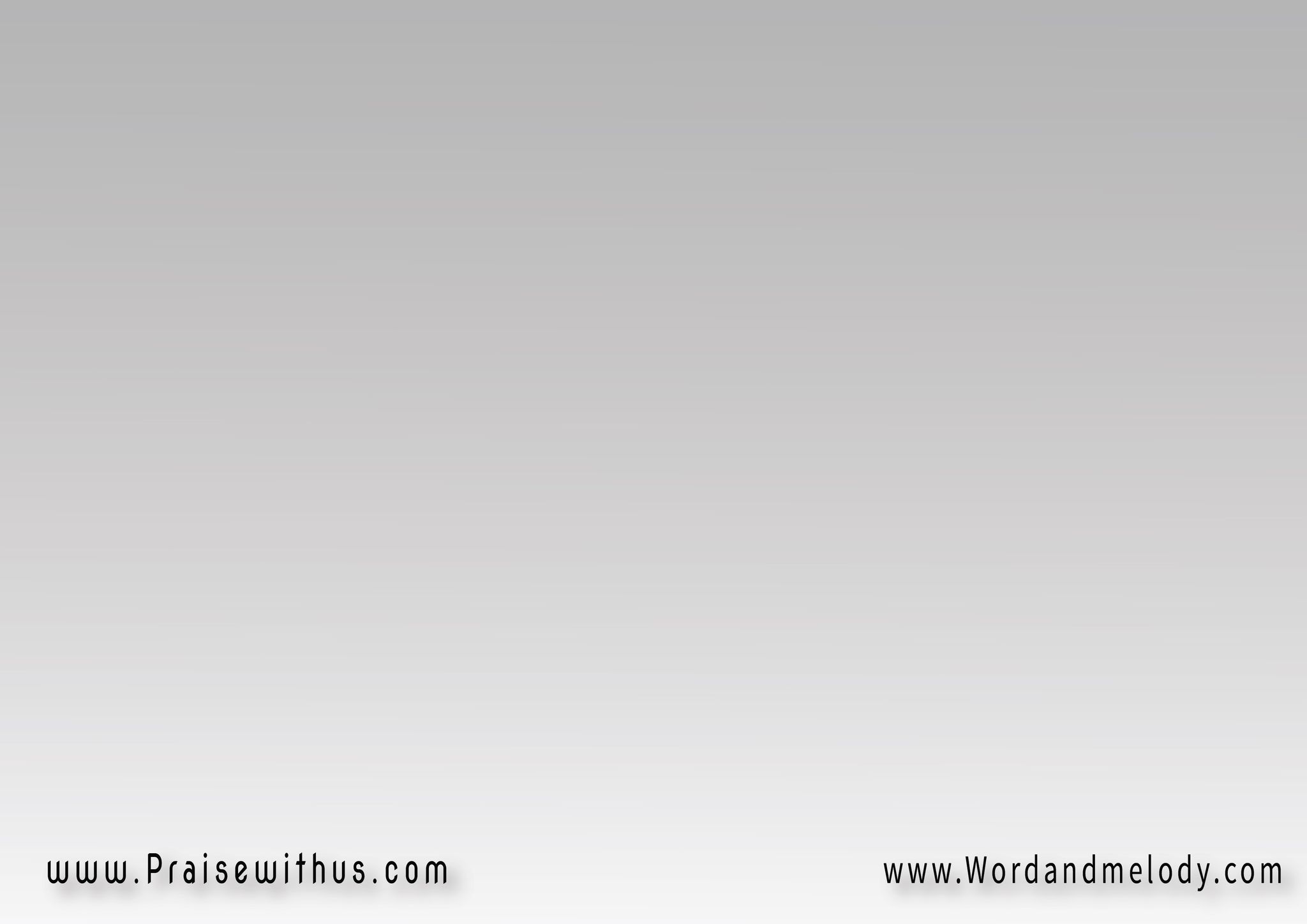 3- نظَرَت عَيْنــــايَ غَزيرَ دِمَاكفجـِئتُ لِجُرحِكَ ألثُمُــــــــــــــهُشَفَيْتَ لي رُوحِي شَفَيْتَ جُرُوحِيفَعَبْدَاً مِثلـــــــــــيَ تُدرِكُــــــهُ
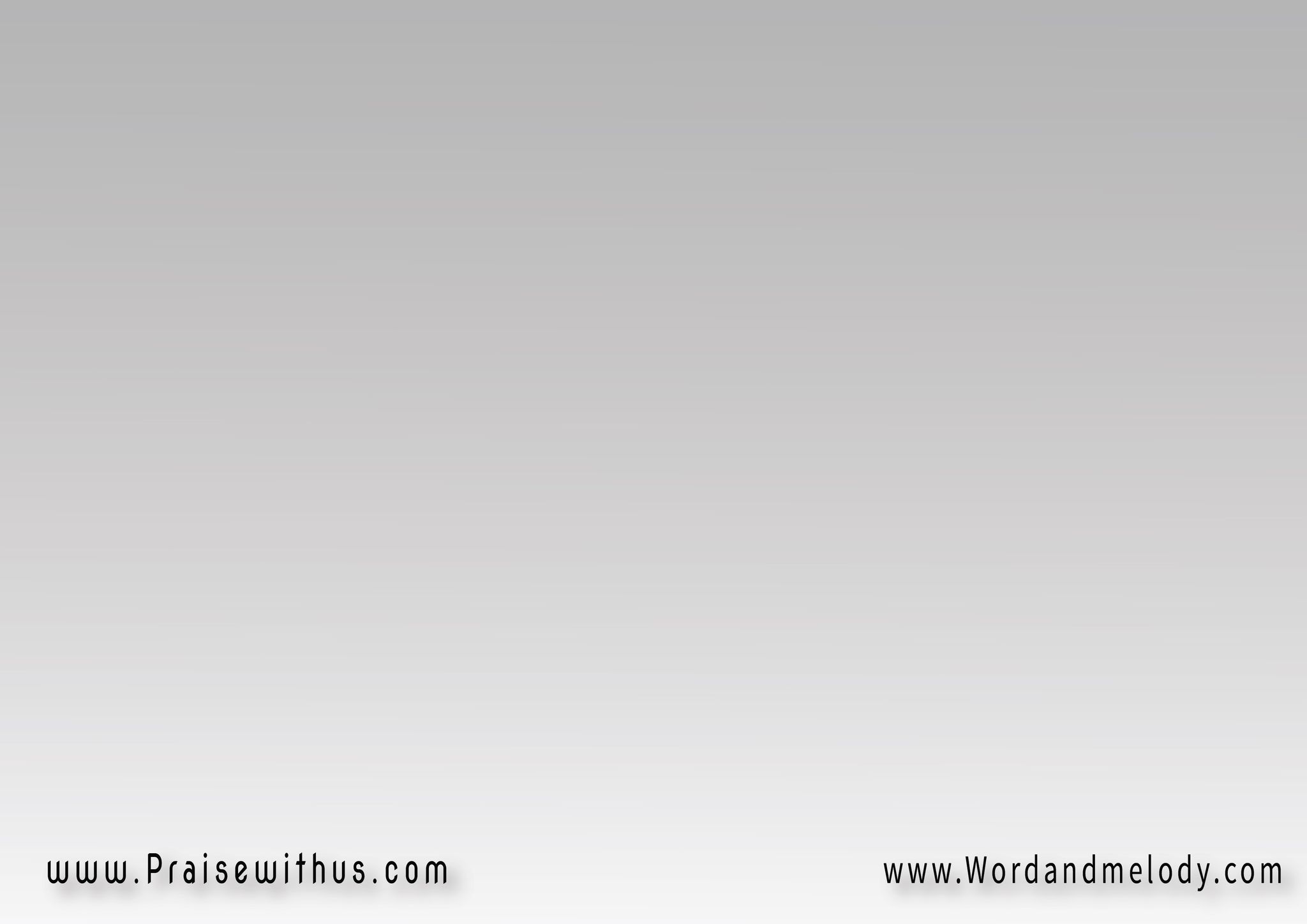 ق: القلب فقلبُـــك معبده   
الرُّوحُ فرُوحيَ تَعبُدُهُالحُسنُ امَامَ جَمَالِكَ لا   
مَكانَ لِرَأسِــهِ يُسنِدُهُ
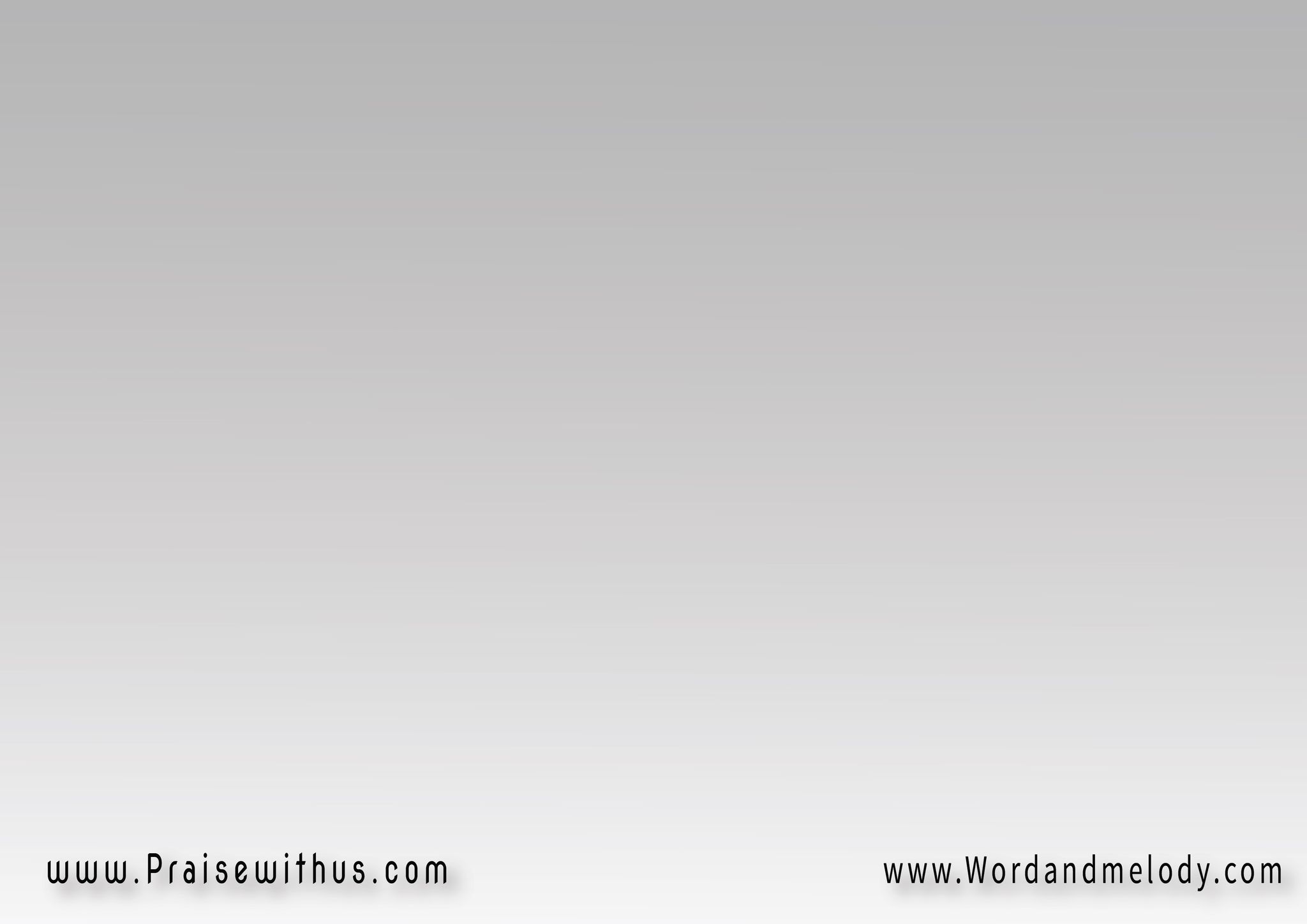 4- قد جَالَ بخَاطِرِي يَومُ لِقاكَ  فَمَتى ألقــــاكَ في السُّحُبِ يَتِمُّ الوَعْدُ وَيَبدُو سَنــــــاكَ  كما قد جَــــاءَ في الكُتُبِ
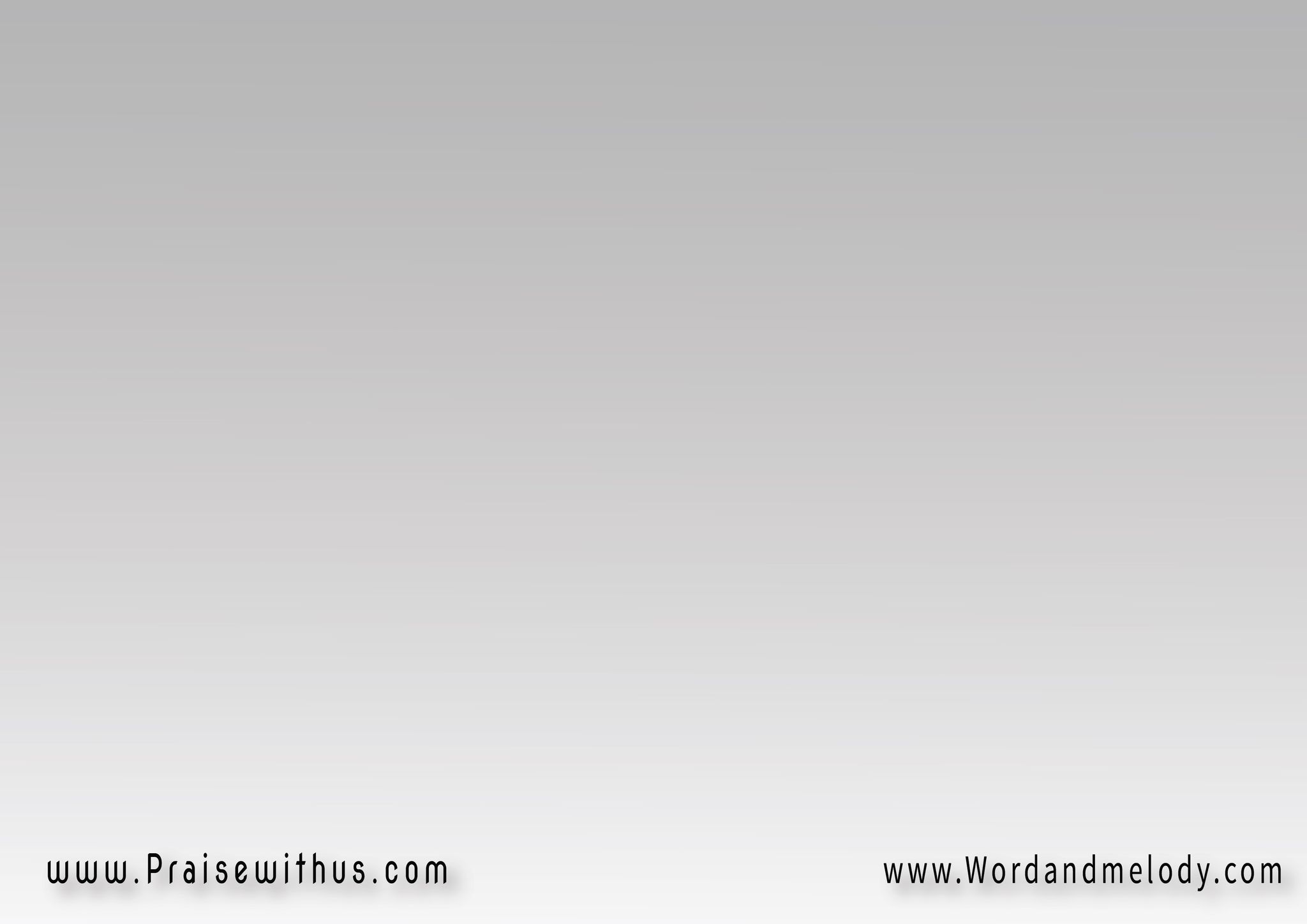 ق: القلب فقلبُـــك معبده   
الرُّوحُ فرُوحيَ تَعبُدُهُالحُسنُ امَامَ جَمَالِكَ لا   
مَكانَ لِرَأسِــهِ يُسنِدُهُ
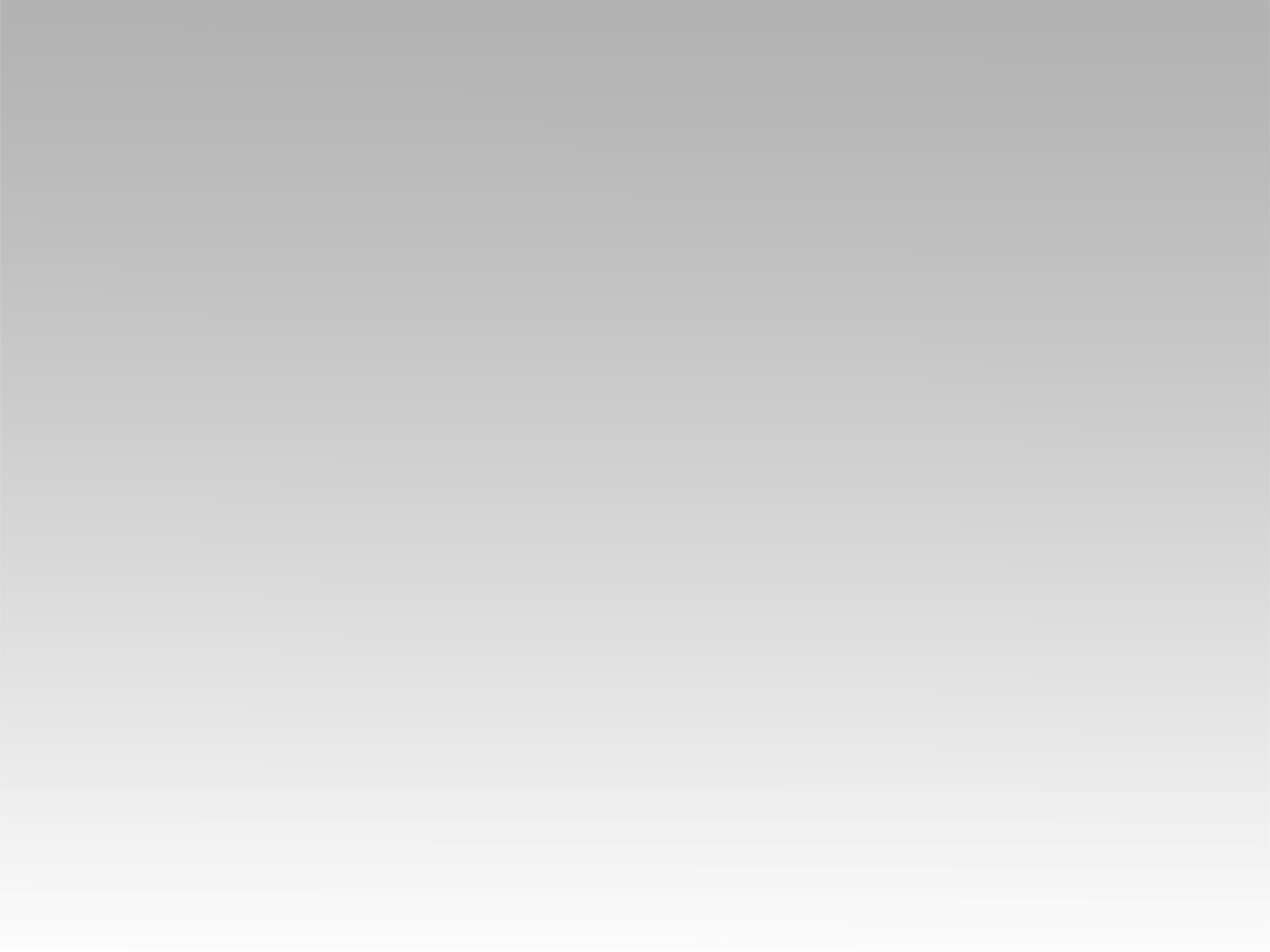 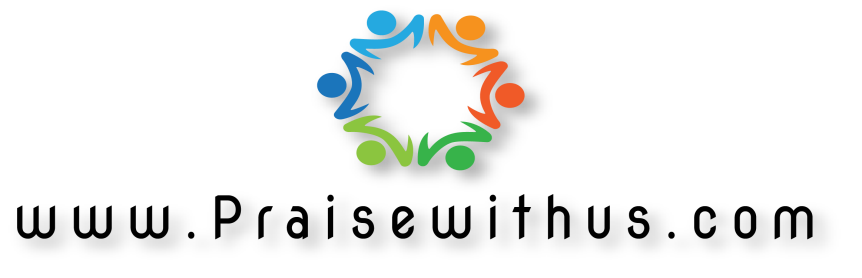